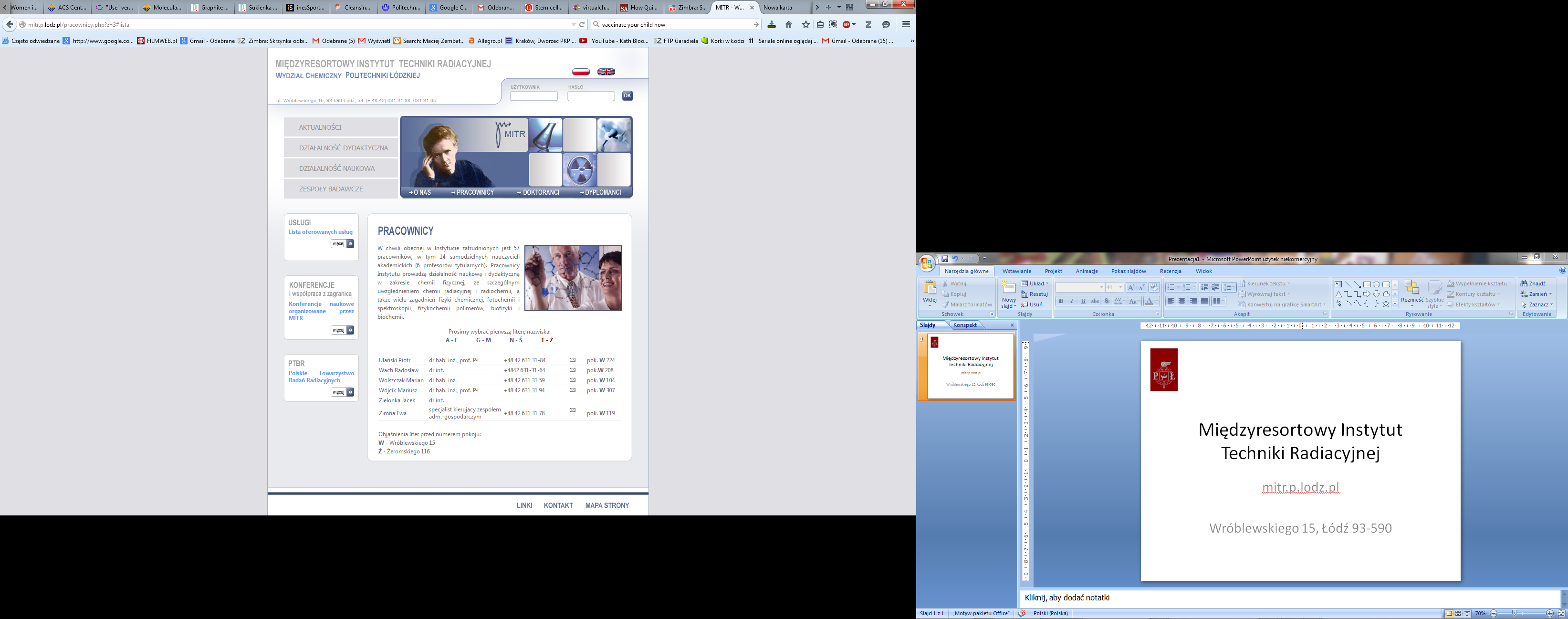 Politechnika Łódzka
Wydział Chemiczny
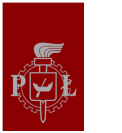 Międzyresortowy InstytutTechniki Radiacyjnej
2 lokalizacje:
Wróblewskiego 15, Łódź 93-590 (budynek C2)
Żeromskiego 116, Łódź 90-924 (budynek A27, I piętro)
mitr@mitr.p.lodz.pl
Web: http://mitr.p.lodz.pl/
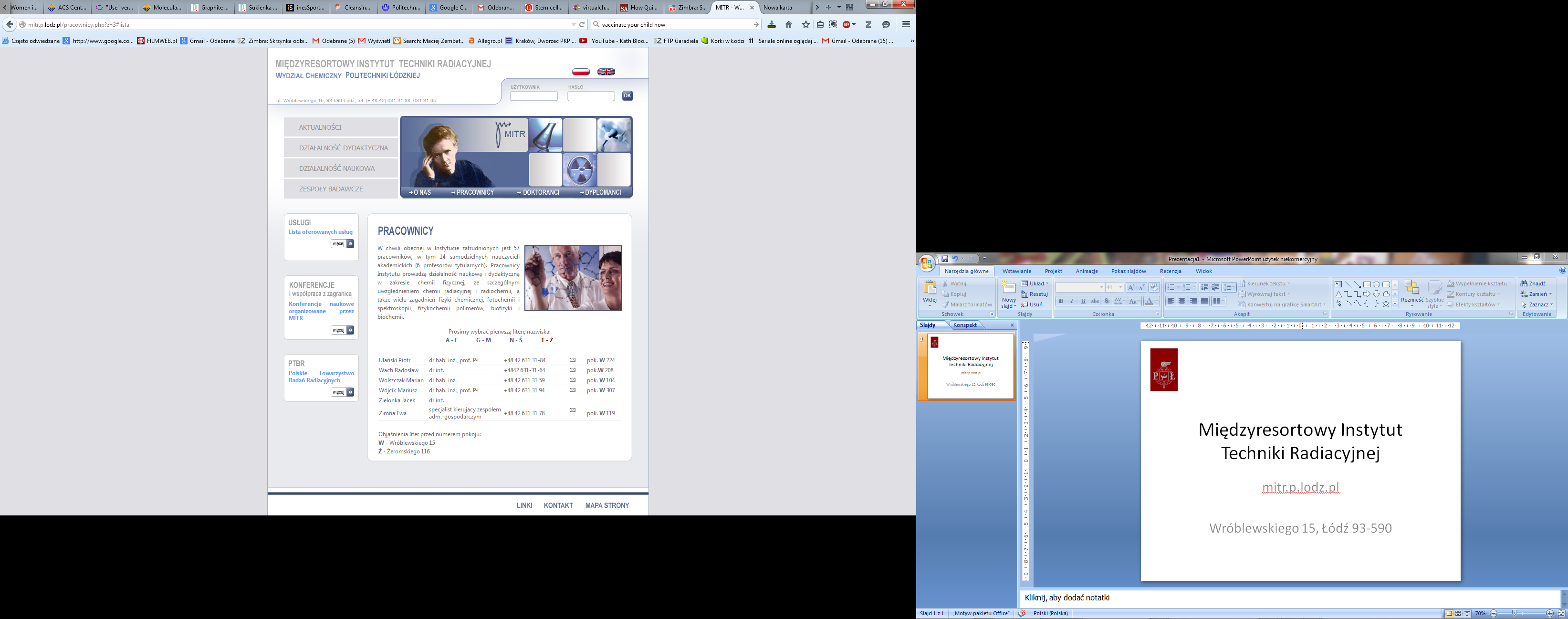 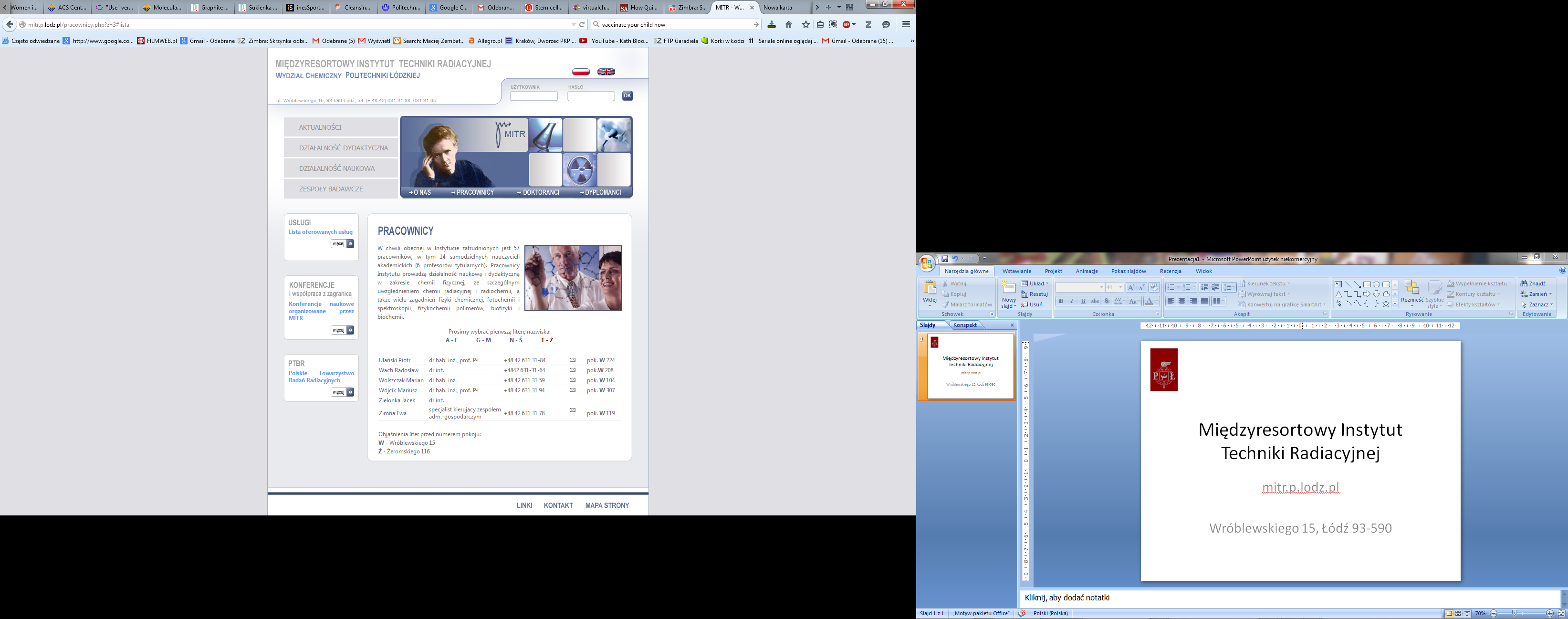 Prowadzimy zajęcia z zakresu
chemii fizycznej
 radiochemii
 fotochemii 
 spektroskopii 
 technologii   informatycznych
informatyki
chemii teoretycznej i obliczeniowej
 polimerów
 biofizyki 
 biochemii
 nanotechnologii
Rola Instytutu w edukacji
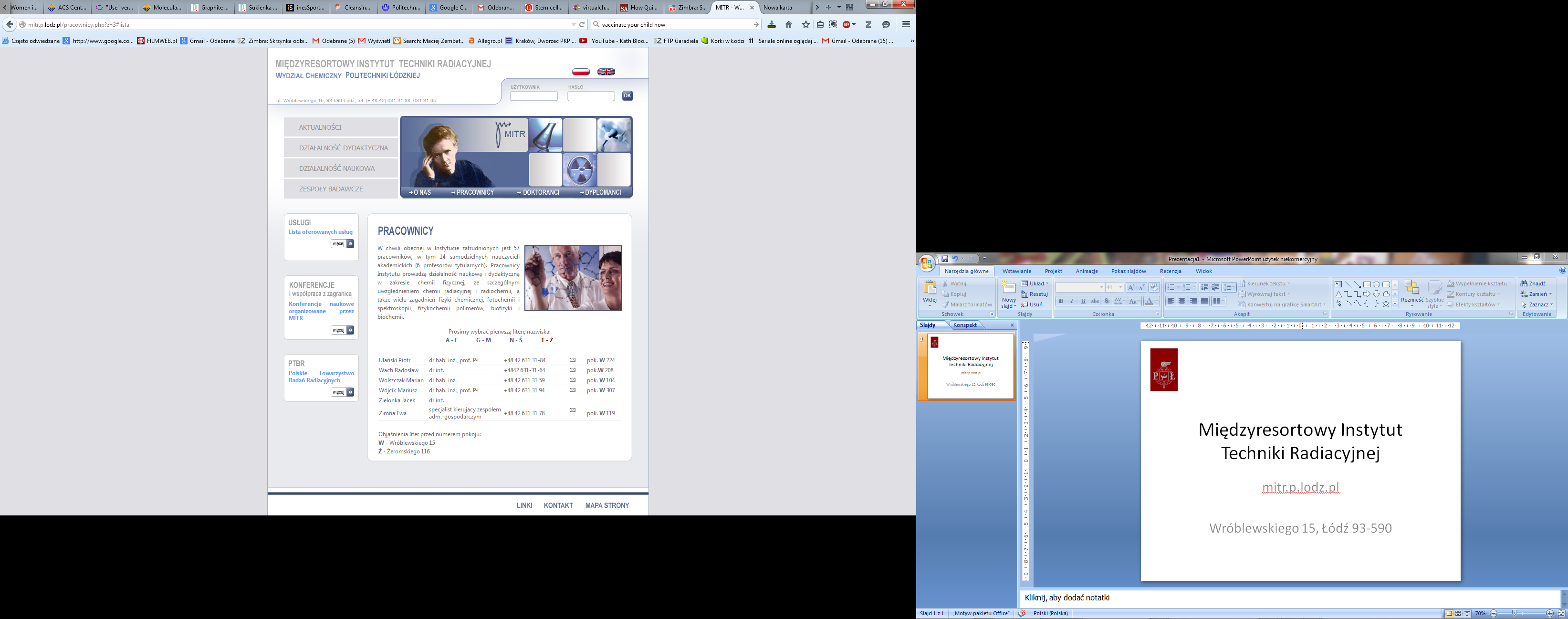 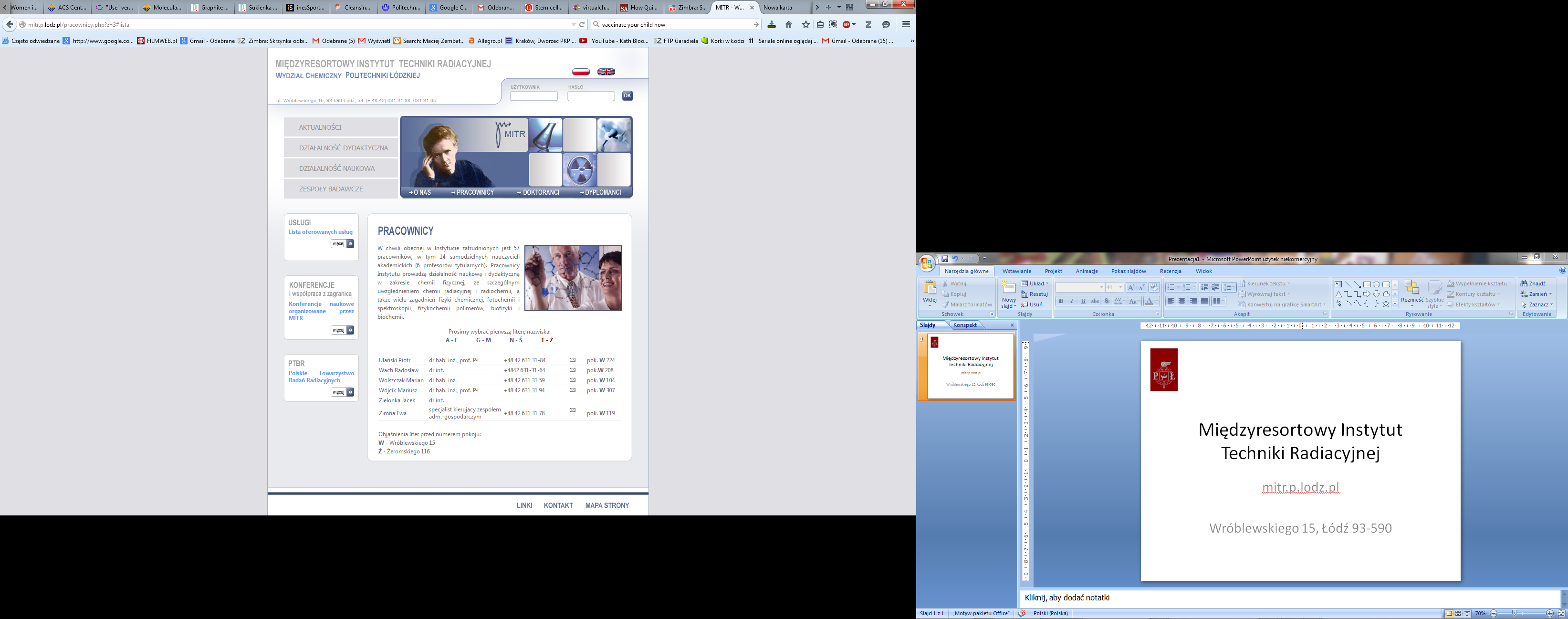 Prowadzimy i współprowadzimy specjalizacje
I stopień studiów

Chemia: Chemia biomedyczna

Nanotechnologia: Nanomateriały funkcjonalne

Technologia chemiczna: Technologie biomedyczne
II stopień studiów

Chemia: Chemia medyczna
Techniki fizykochemiczne i obliczeniowe w chemii, biologii i medycynie


Technologia chemiczna: Inżynieria biomedyczna i radiacyjna
Rola Instytutu w edukacji
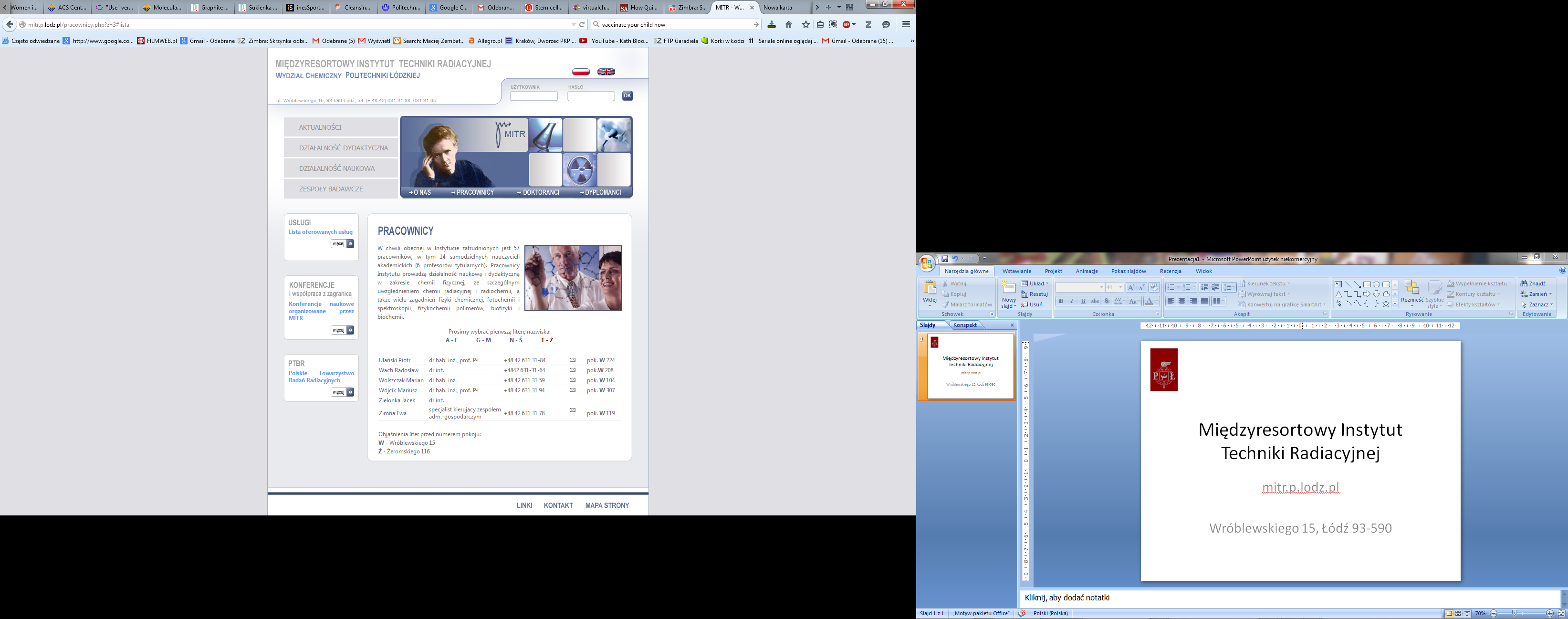 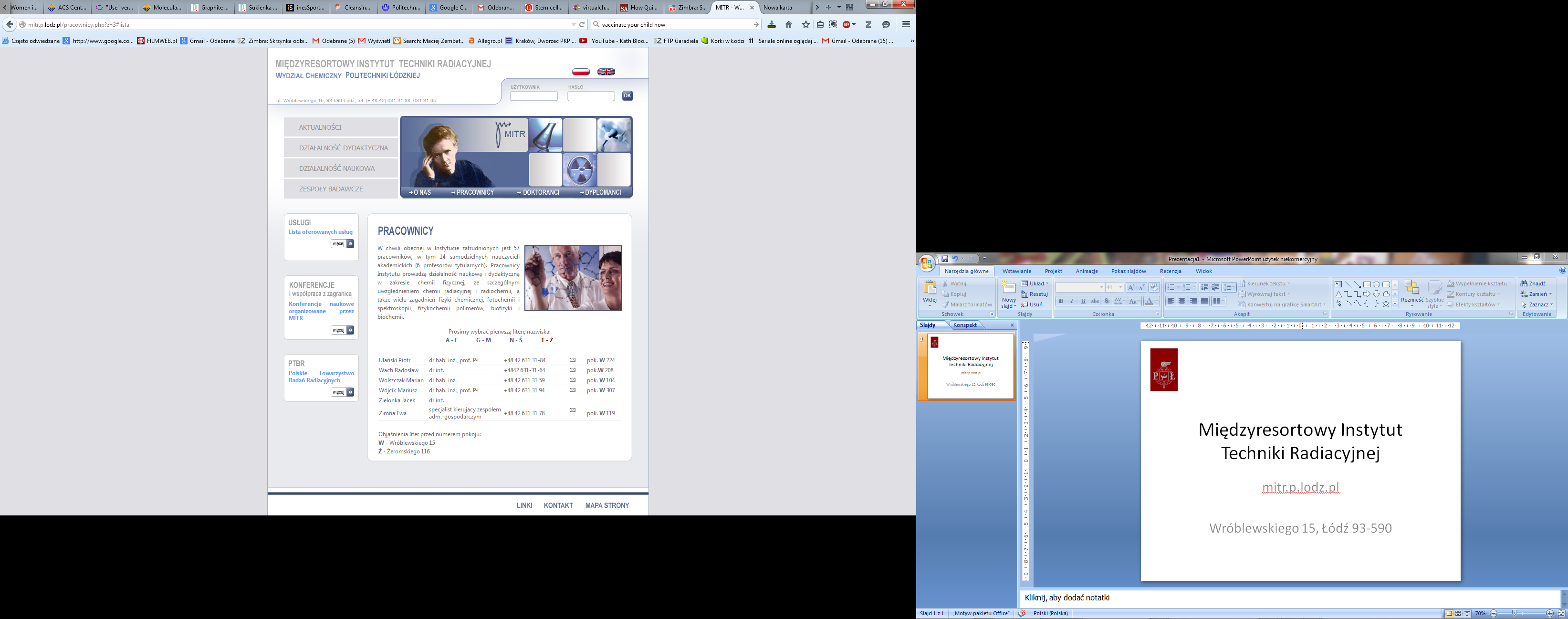 Uczestniczymy w projektach finansowanych przez
Ministrestwo Edukacji i Nauki, 
Narodowe Centrum Badań i Rozwoju, 
Narodowe Centrum Nauki,
Międzynarodową Agencję Atomistyki
NATO
UE, programy ramowe
programy strukturalne (POIG, POKL)
przemysł
Rola Instytutu w badaniach
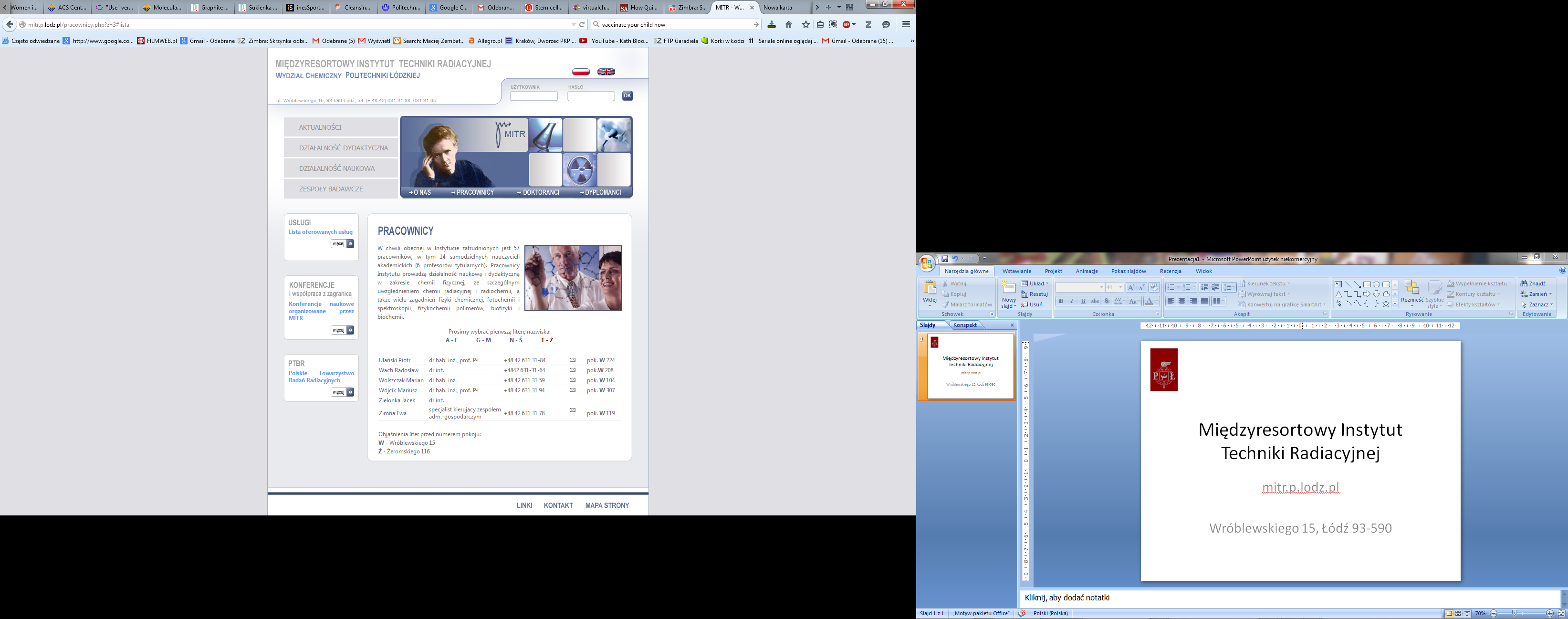 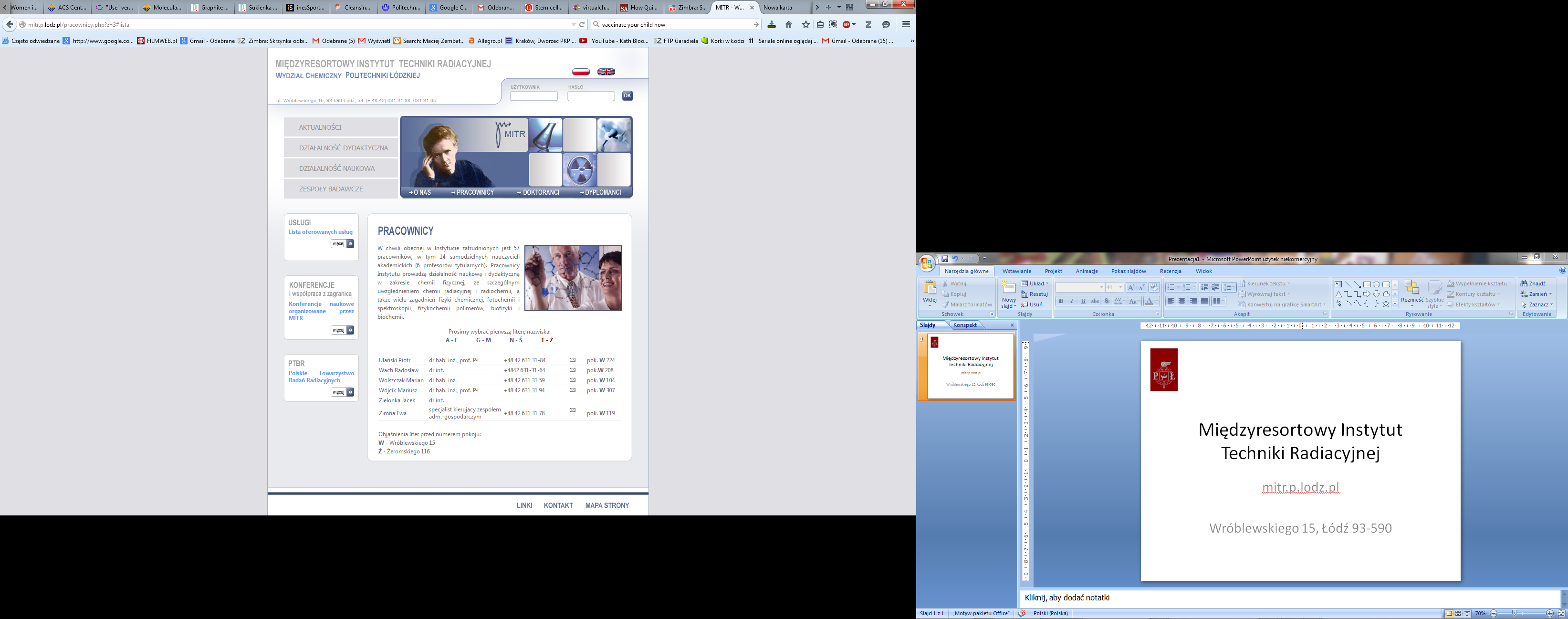 Współpracujemy z instytucjami zewnętrznymi
Centralne Laboratorium Ochrony Radiologicznej
Państwowa Agencja Atomistyki
Główny Instytut Górnictwa
Instytut Chemii i Techniki Jądrowej
Voith Paper Fabrics- Polska
Ecoserwis
Centrum Badawcze ABB
KikGel
Hasco-Lek
Moratex
Tricomed
USP Life Sciences
Gambro AB
RTI International
BioNanoPark
Rola Instytutu w badaniach
[Speaker Notes: Pokazujemy tu współpracę bardziej usługową, i pomijamy jednostki badawcze]
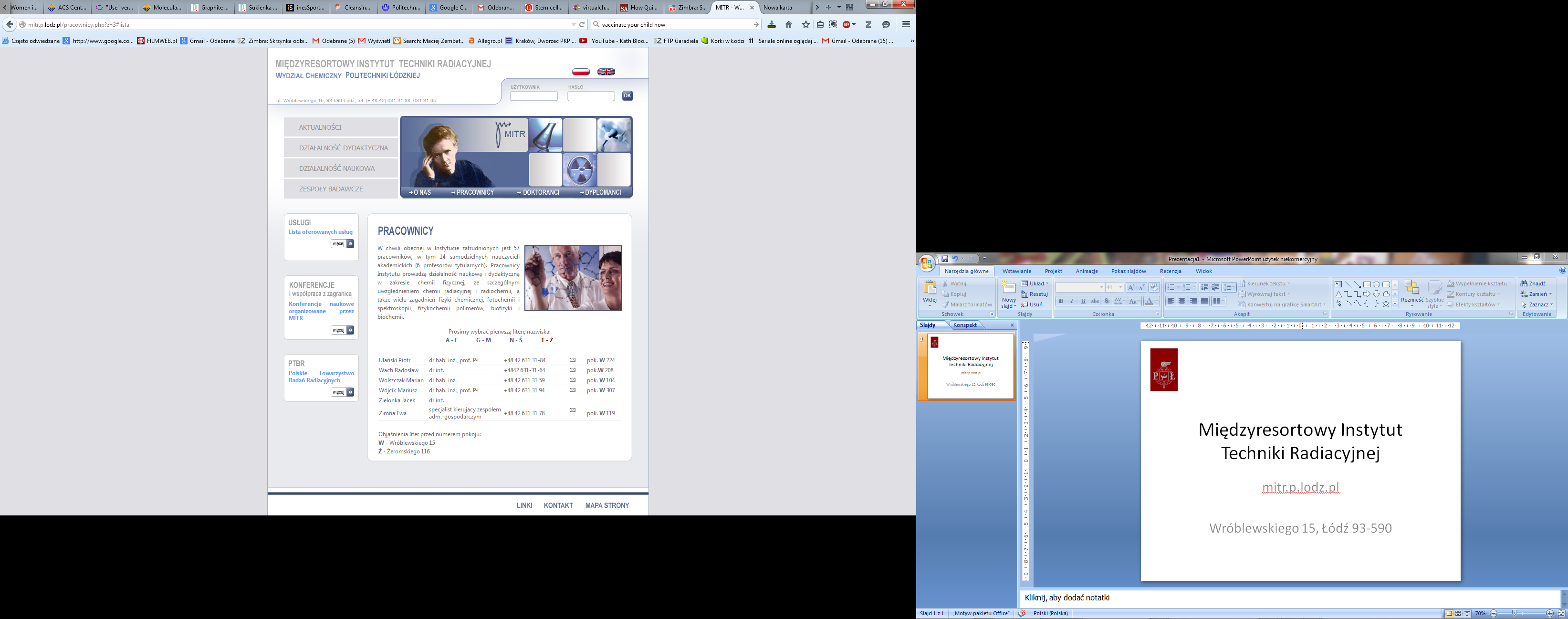 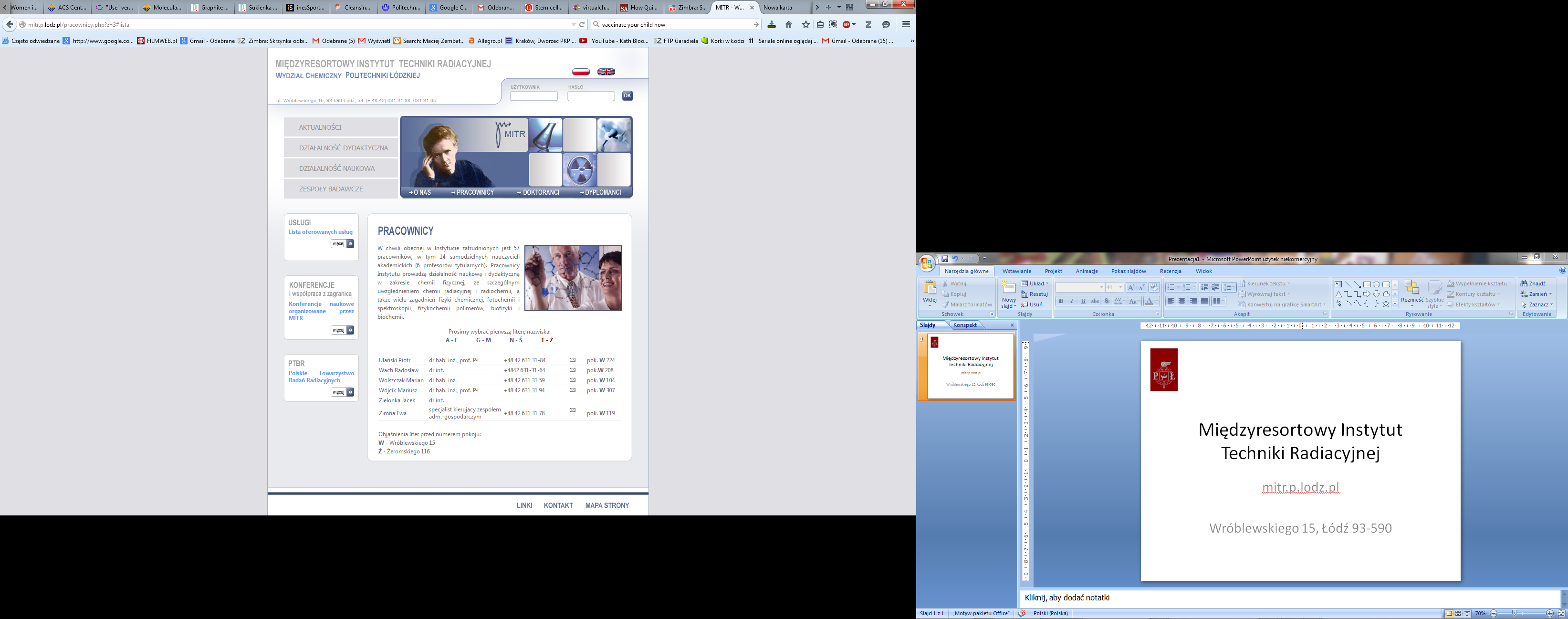 Współpracujemy z instytucjami zagranicznymi
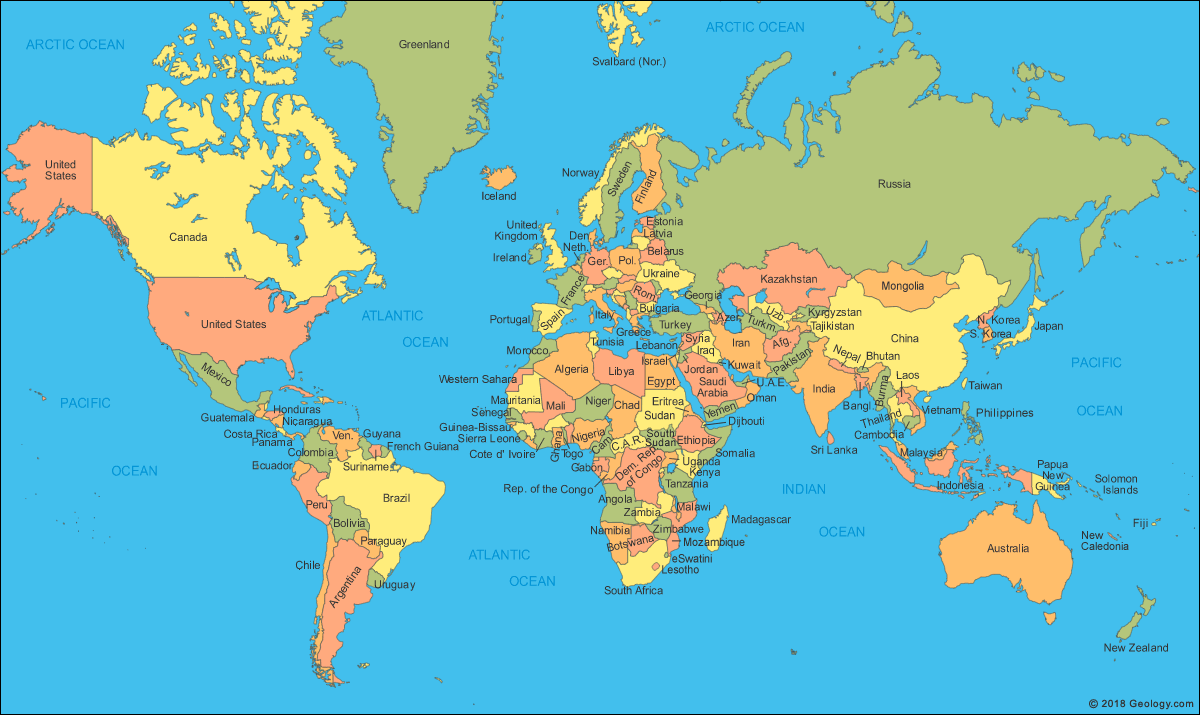 [Speaker Notes: Strzałki kierują do poszczególnych krajów, zrobione na podstawie informacji od osób, które je przesłały plus informacji z folderu]
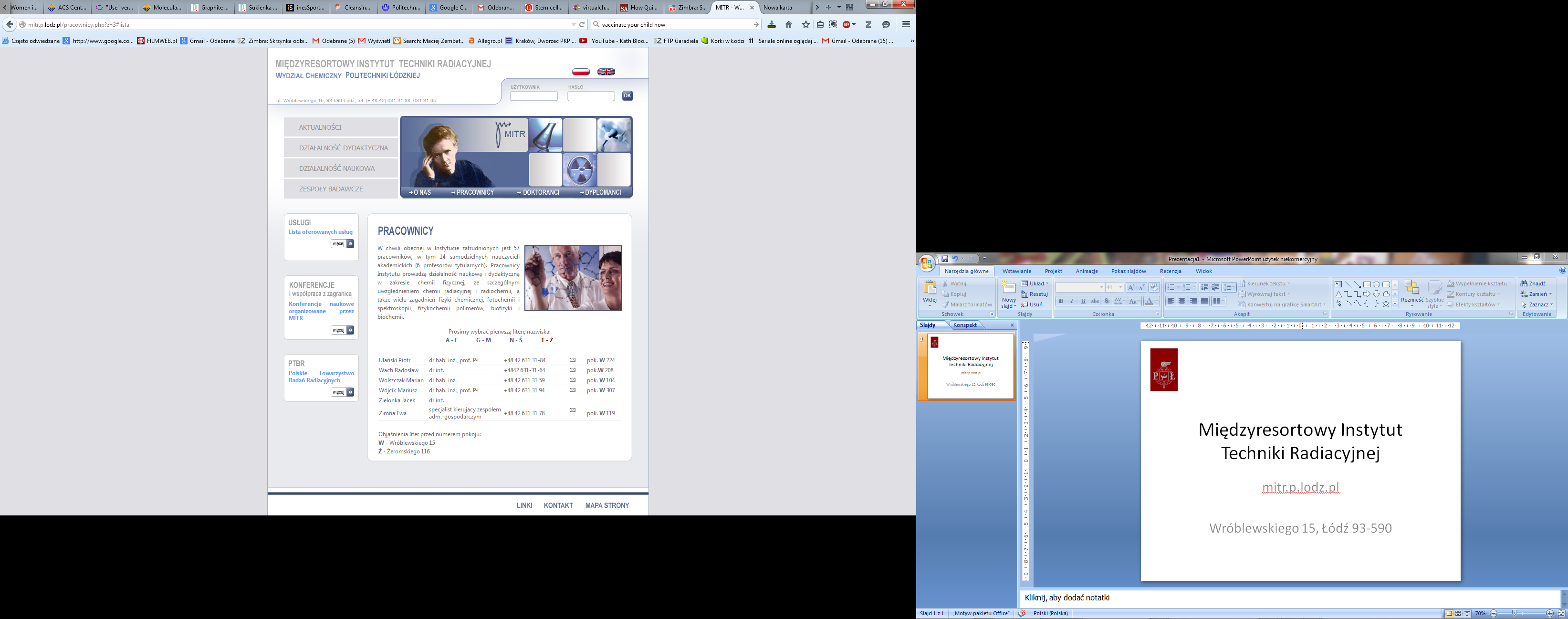 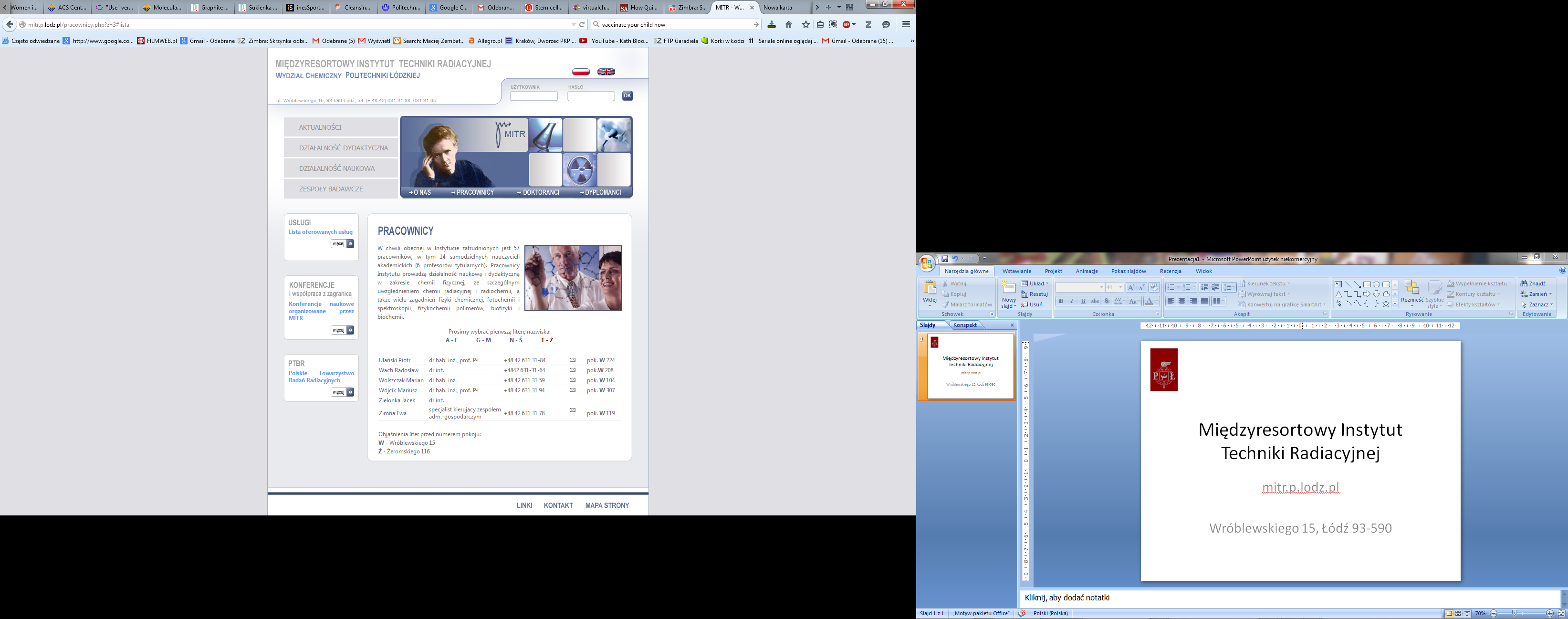 Prowadzimy badania
podstawowe,
stosowane,
interdyscyplinarne
Główne cele badań
wyjaśnianie natury złożonych zjawisk i reakcji chemicznych,
udział w poprawie zdrowia i narzędzi diagnostycznych, 
monitorowanie procesów zachodzących w środowisku,
rozwój nanotechnologii i nowych zaawansowanych biomateriałów dla szerokich zastosowań,
rozwiązywanie problemów związanych z różnymi źródłami energii
Rola Instytutu w badaniach
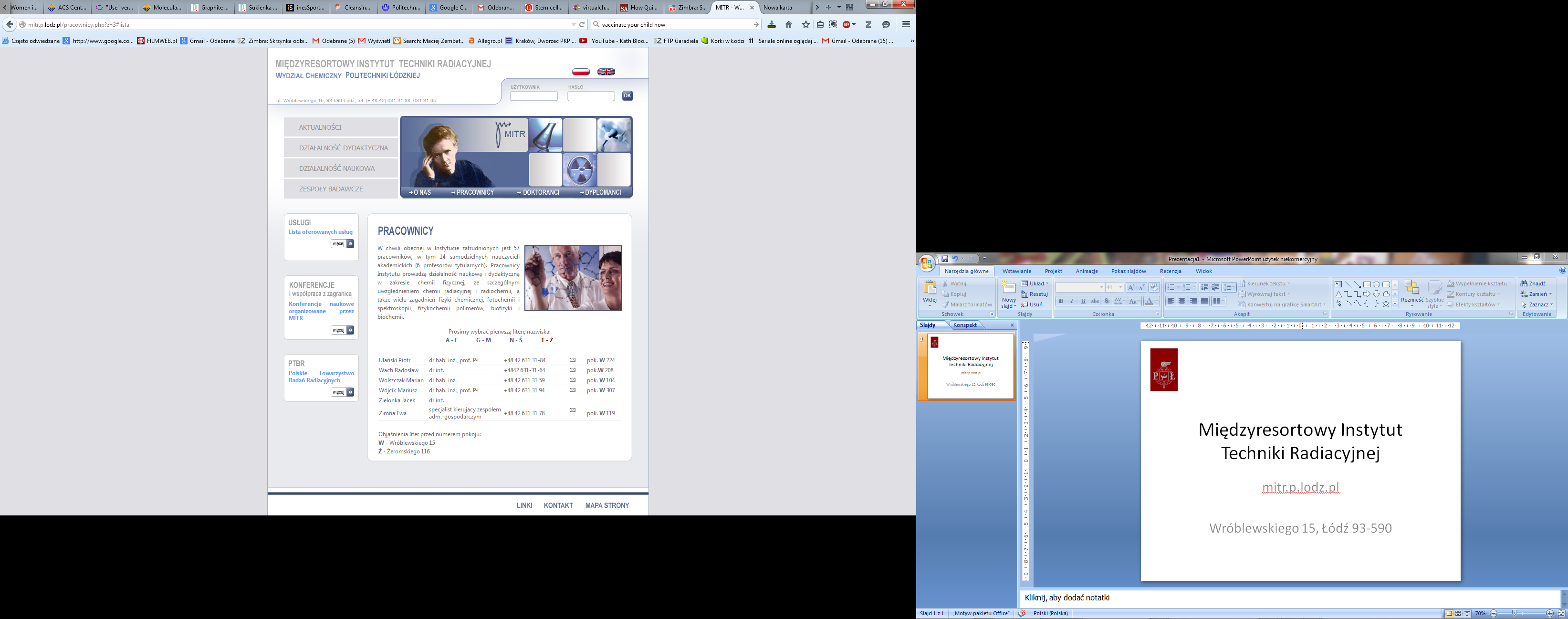 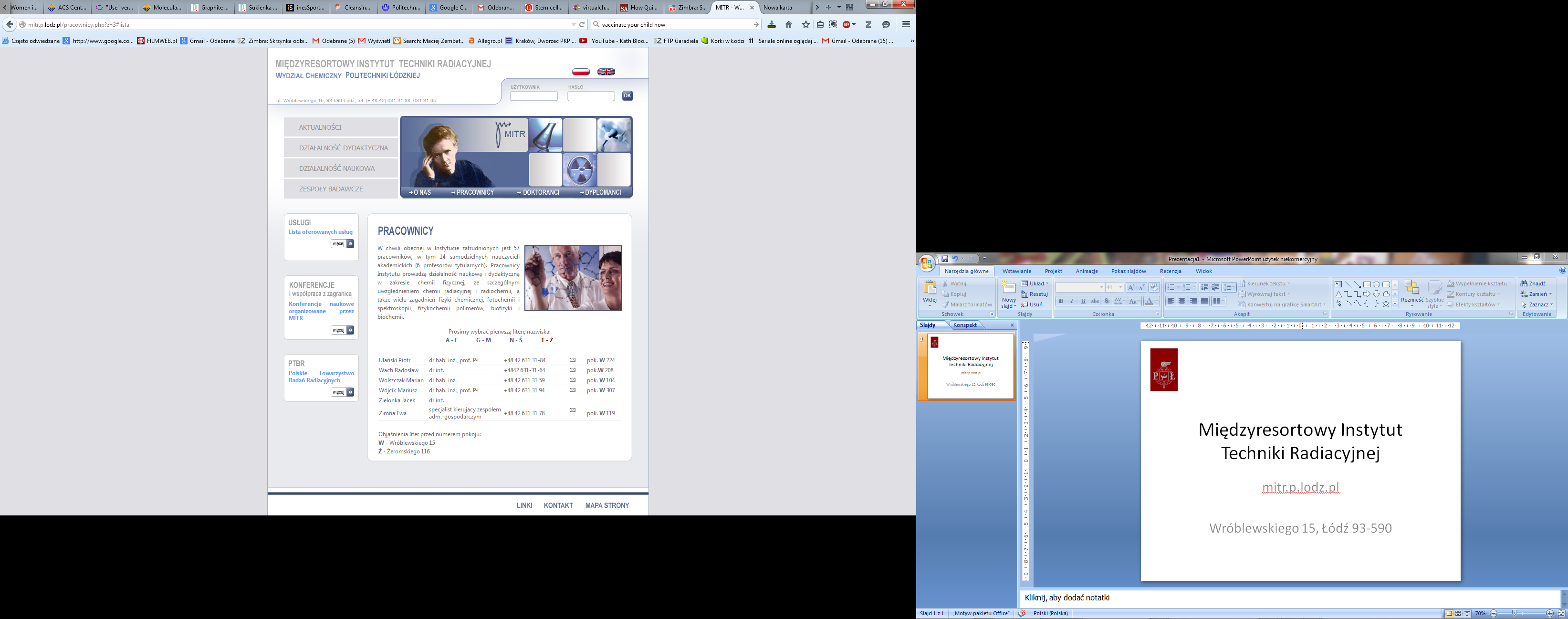 Posiadamy unikalne laboratoria
Komora radiacyjnasterylizacja, konserwacja, dezynfekcja
Liniowy Akcelerator Elektronówradioliza impulsowa
Laboratorium chemii radiacyjnej stosowanej oparte na polimerach biomateriały, nanostruktury, rusztowania, narządy
Laboratorium metod izotopowych
Laboratorium Laserowej Spektroskopii Molekularnejobrazowanie Ramana, spektroskopia w diagnostyce medycznej
Rola Instytutu w badaniach
[Speaker Notes: Laboratorium chemii radiacyjnej stosowanej, metod izotopowych oraz spektroskopii molekularnej zostanie omówione osobno w ramach przedstawionych obszarów badawczych]
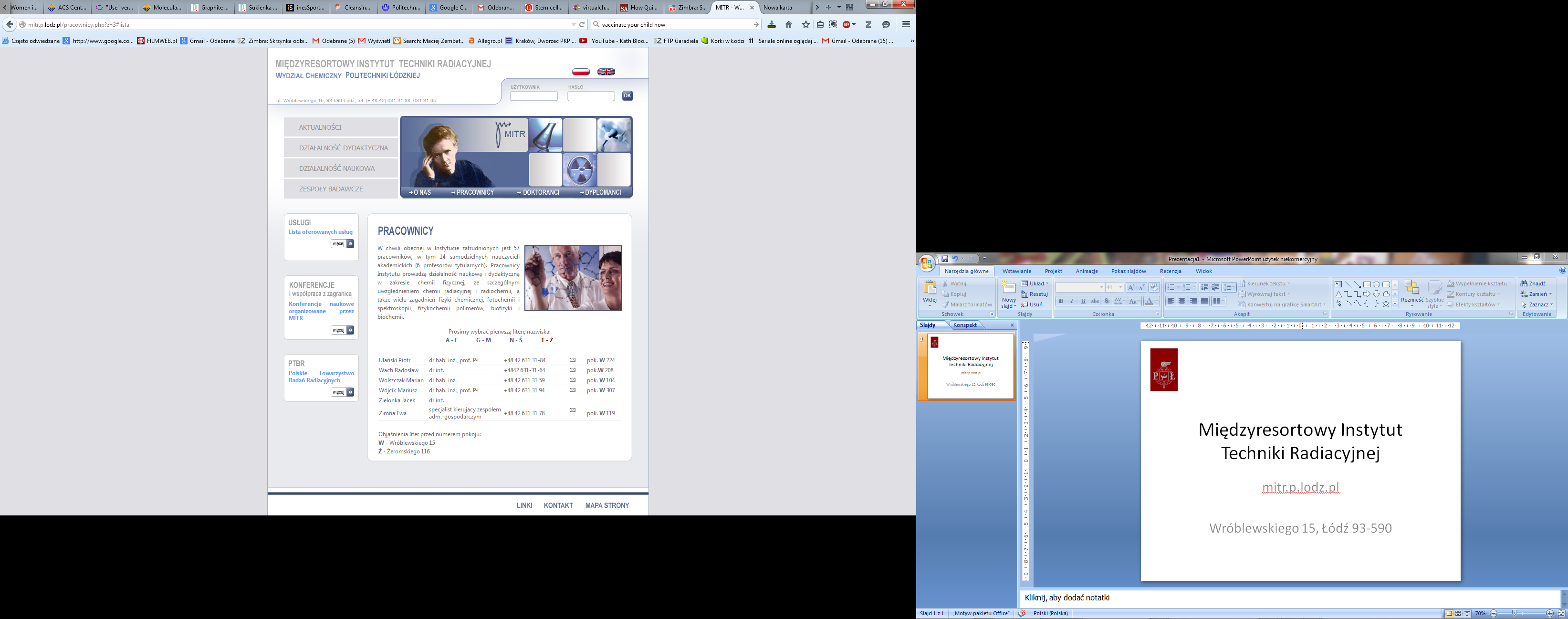 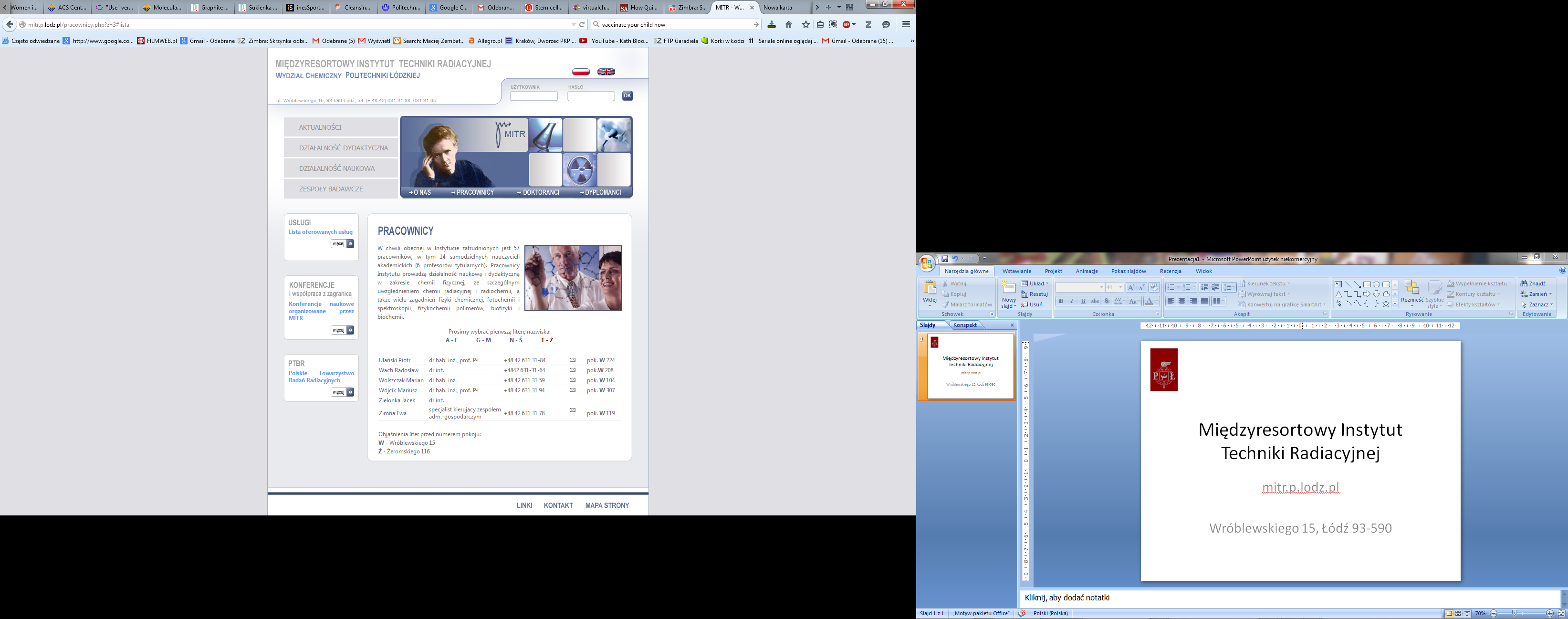 Główne obszary badań
nowe materiały biomedyczne
nowe związki biologicznie czynne
detekcja reaktywnych indywiduów
analiza izotopowa
symulacje komputerowe i chemia obliczeniowa
zaawansowana spektroskopia
Rola Instytutu w badaniach